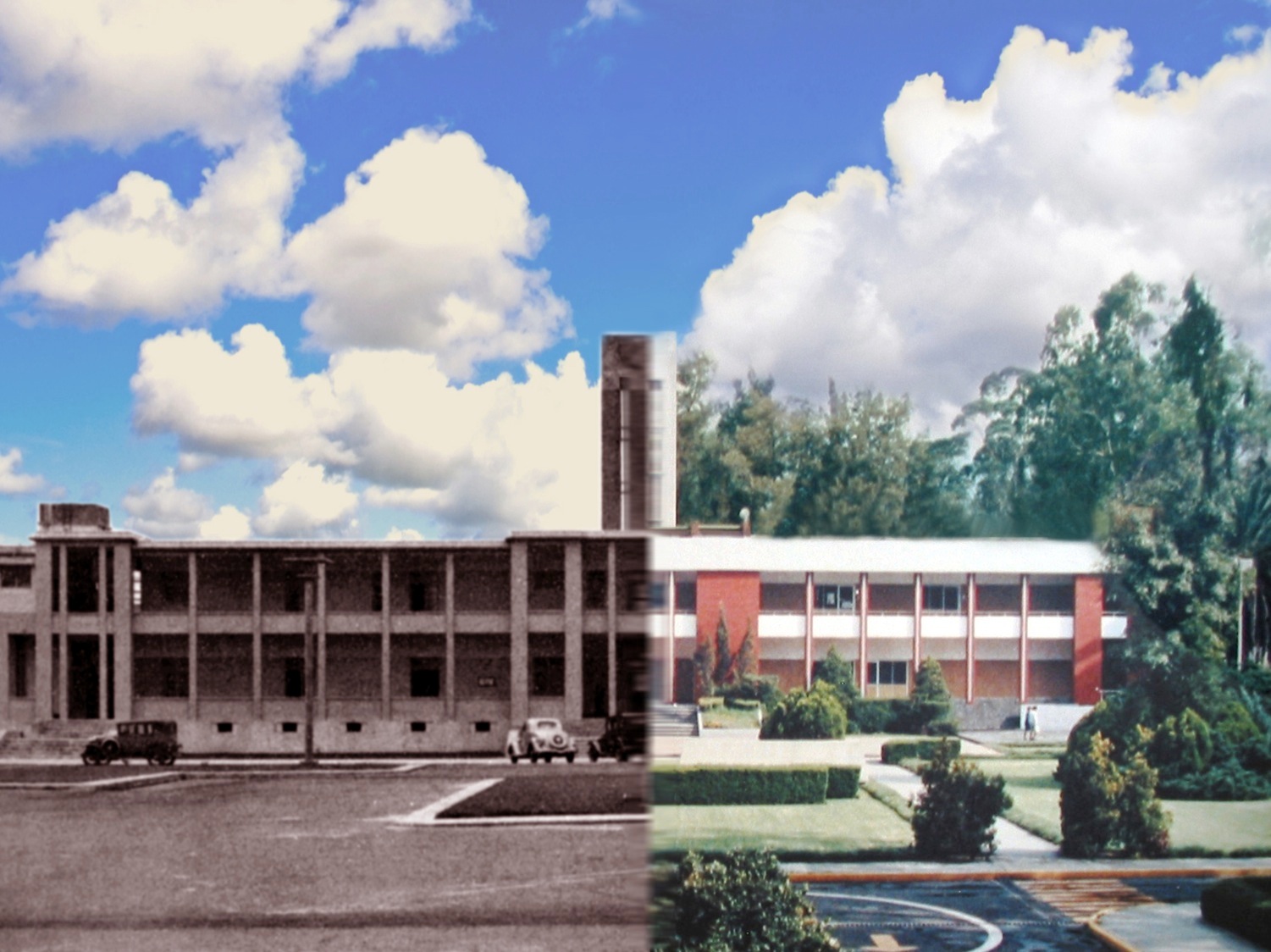 OCHO DÉCADAS DE LA HISTORIA DEL INSTITUTO NACIONAL DE ENFERMEDADES RESPIRATORIASISMAEL COSÍO VILLEGASLOGROS
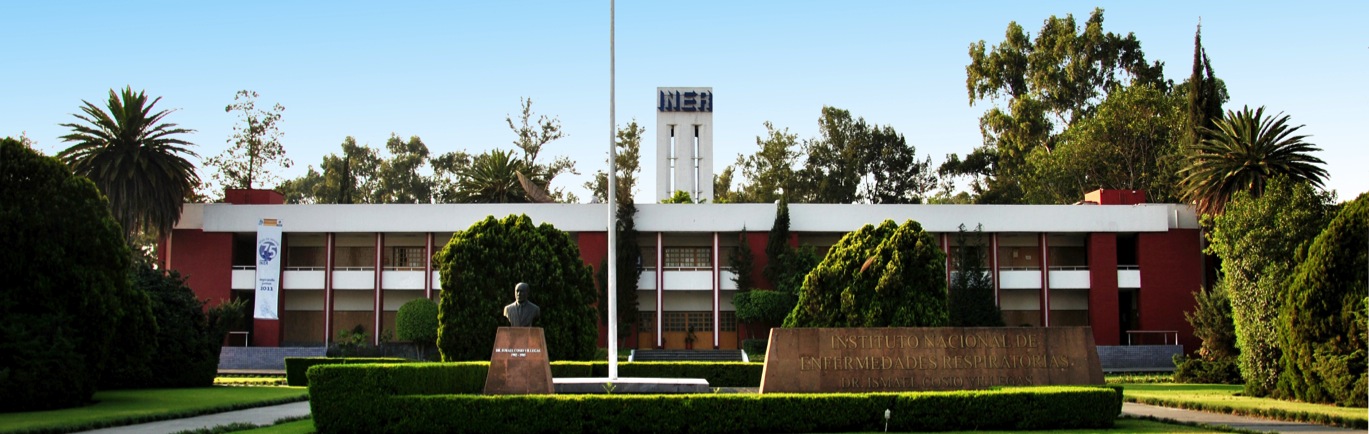 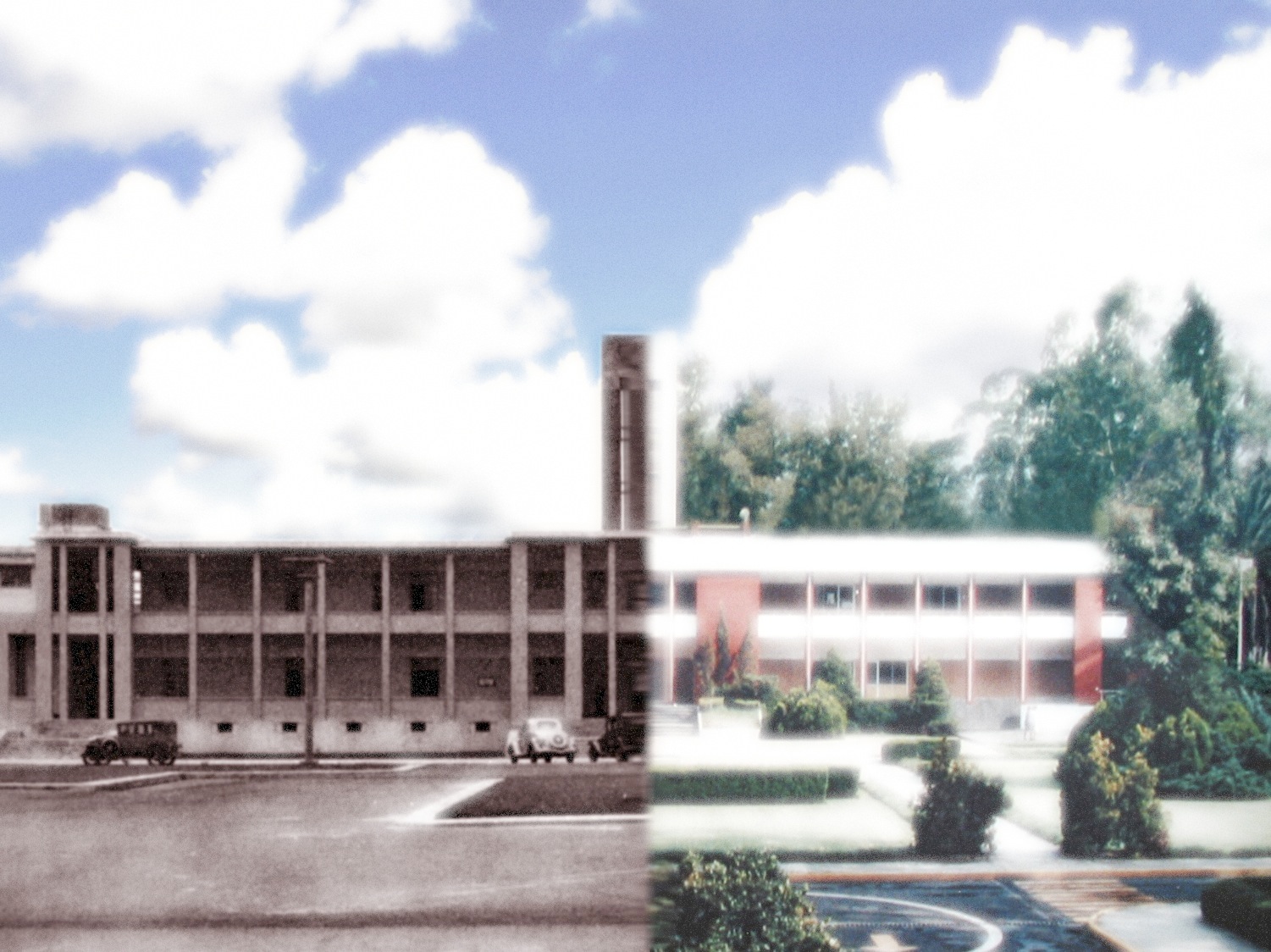 Dr. Donato G. Alarcón        (1936-1947) Sanatorio para Enfermos Tuberculosos de Huipulco
Planeación del Sanatorio en 1926.
300 camas
Pasillos de 80 m de largo
Altura de 4 m
Curso de entrenamiento de Tuberculosis
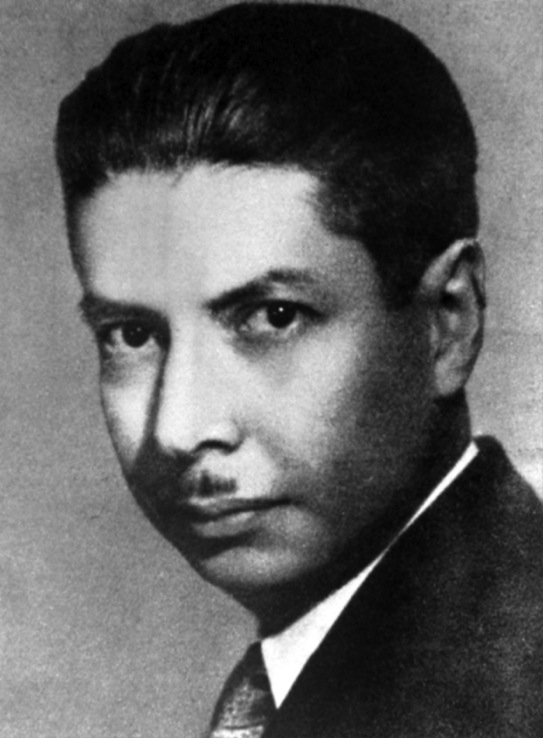 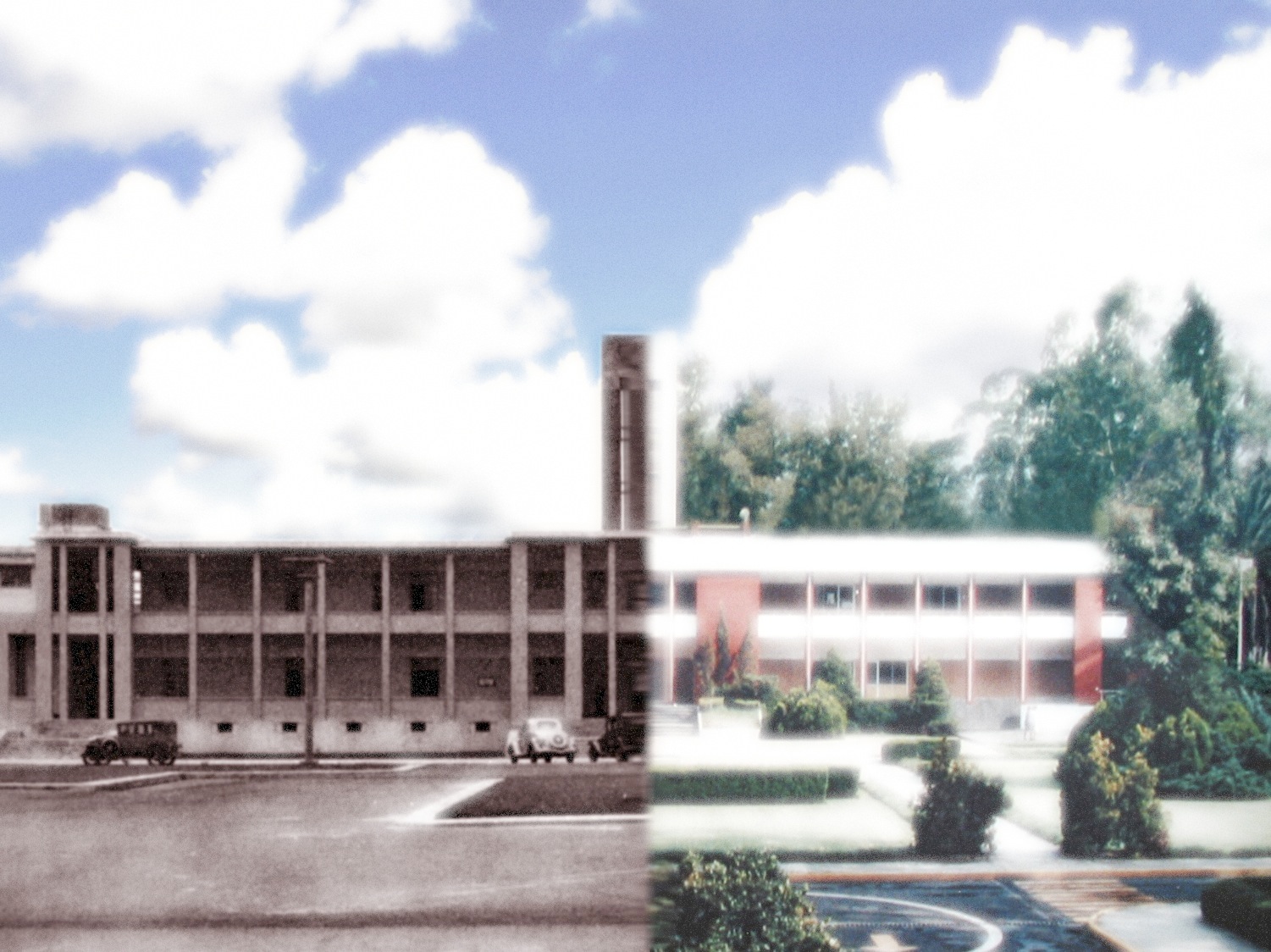 Dr. Fernando Rébora Gutiérrez        
(1947-1956) 
Sanatorio para Enfermos Tuberculosos de Huipulco
(1965 – 1966)
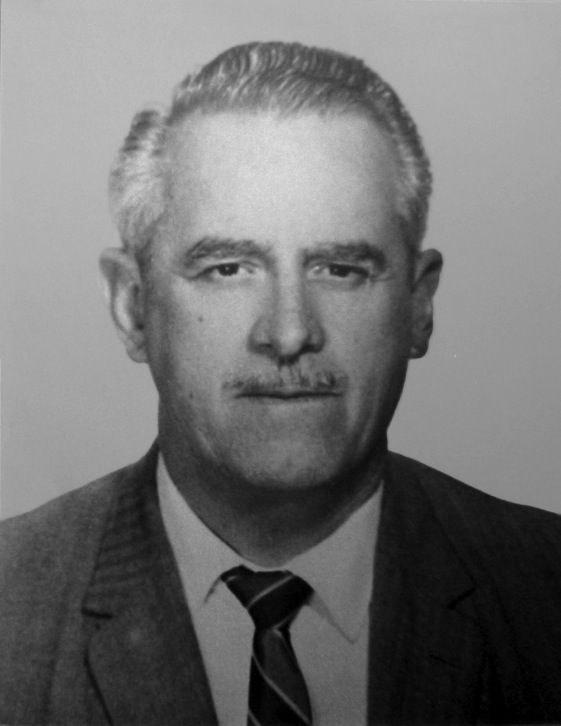 Auge y declinación de la cirugía en tuberculosis.
Inicio de los fármacos antituberculosos.
Docente por excelencia.
Trato digno al paciente.
Incremento a 500 camas.
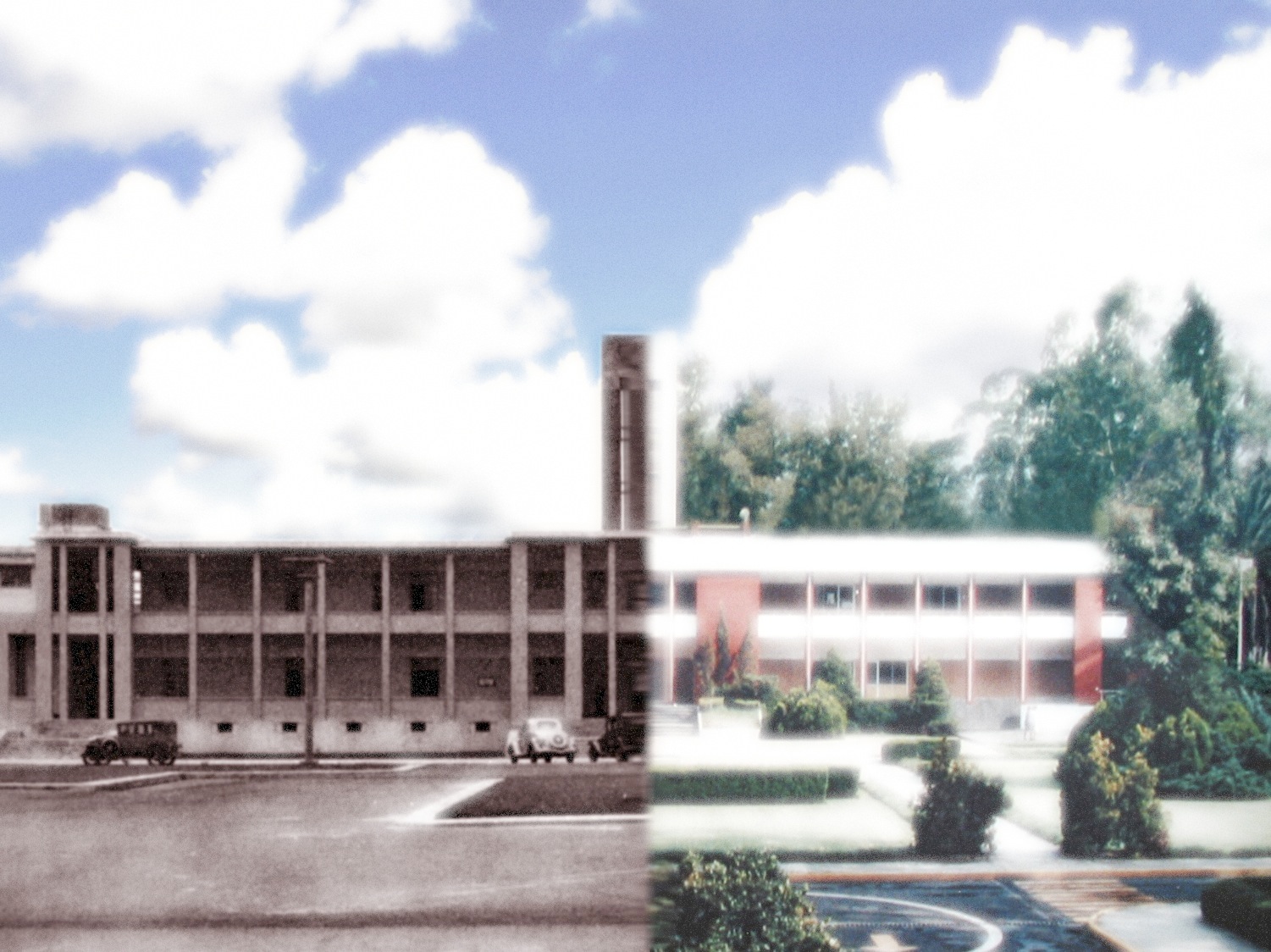 Dr. Ismael Cosío Villegas   ( 1956-1965 )  Sanatorio para Enfermos Tuberculosos de Huipulco
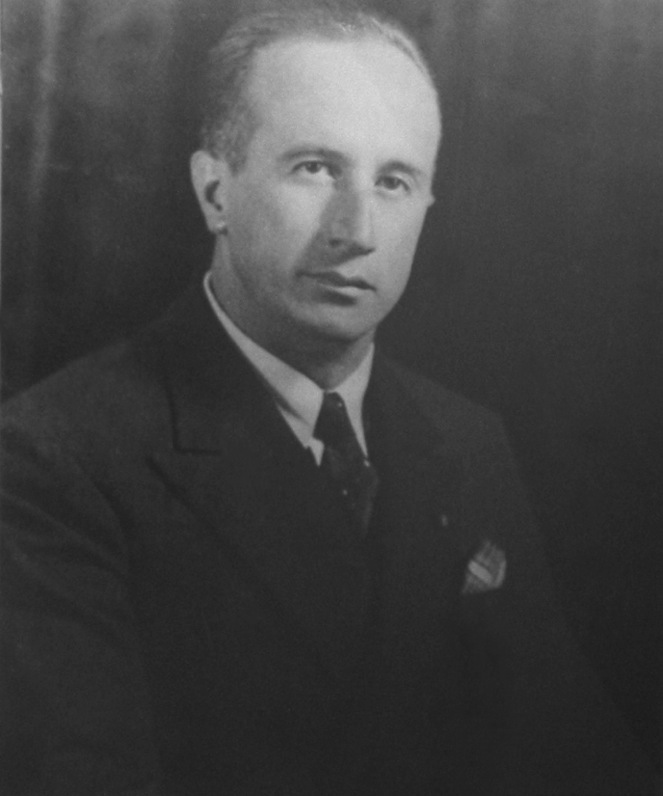 Promoción de estancias en el extranjero de los médicos de base.

Apertura de un espacio para la cirugía experimental.

Apertura de un pabellón infantil
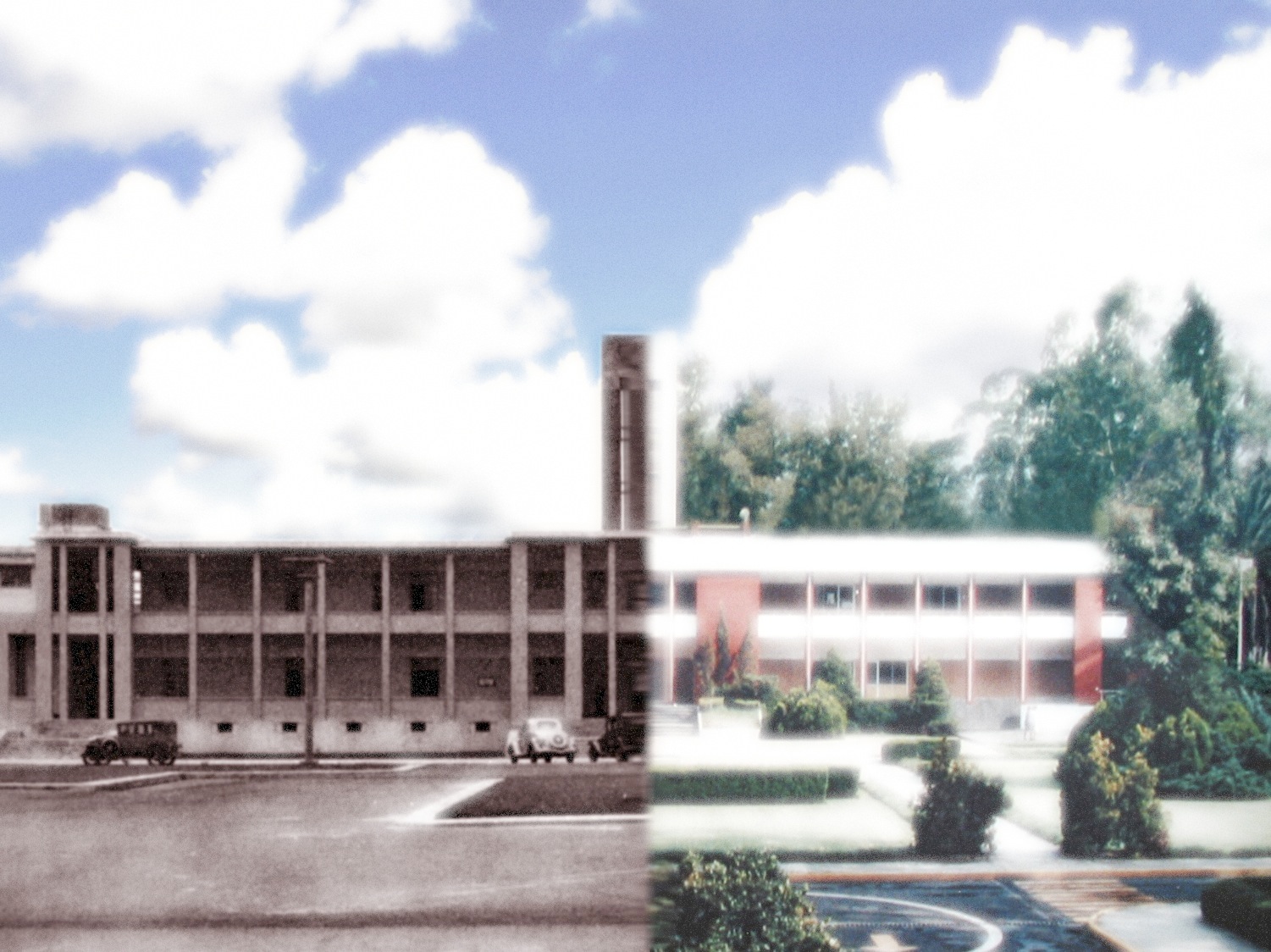 Dr. Miguel Jiménez Sánchez    ( 1966- 1975 )Hospital para Enfermedades Pulmonares de Huipulco( 1975- 1977 )Instituto Nacional de Enfermedades Pulmonares
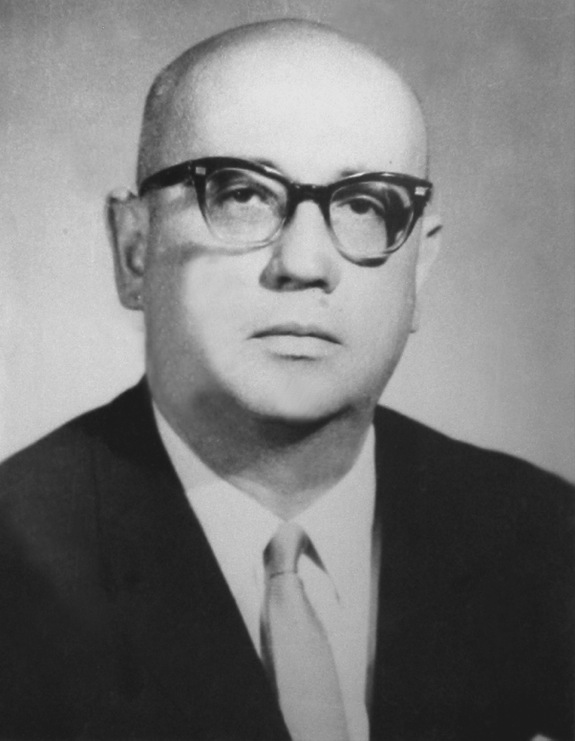 En 1967 inicio de la actividades de pregrado de Medicina.
Cambio de denominación del hospital
Creación de la Unidad de Investigación y Cirugía Experimental
En 1970 residencia de Neumología.
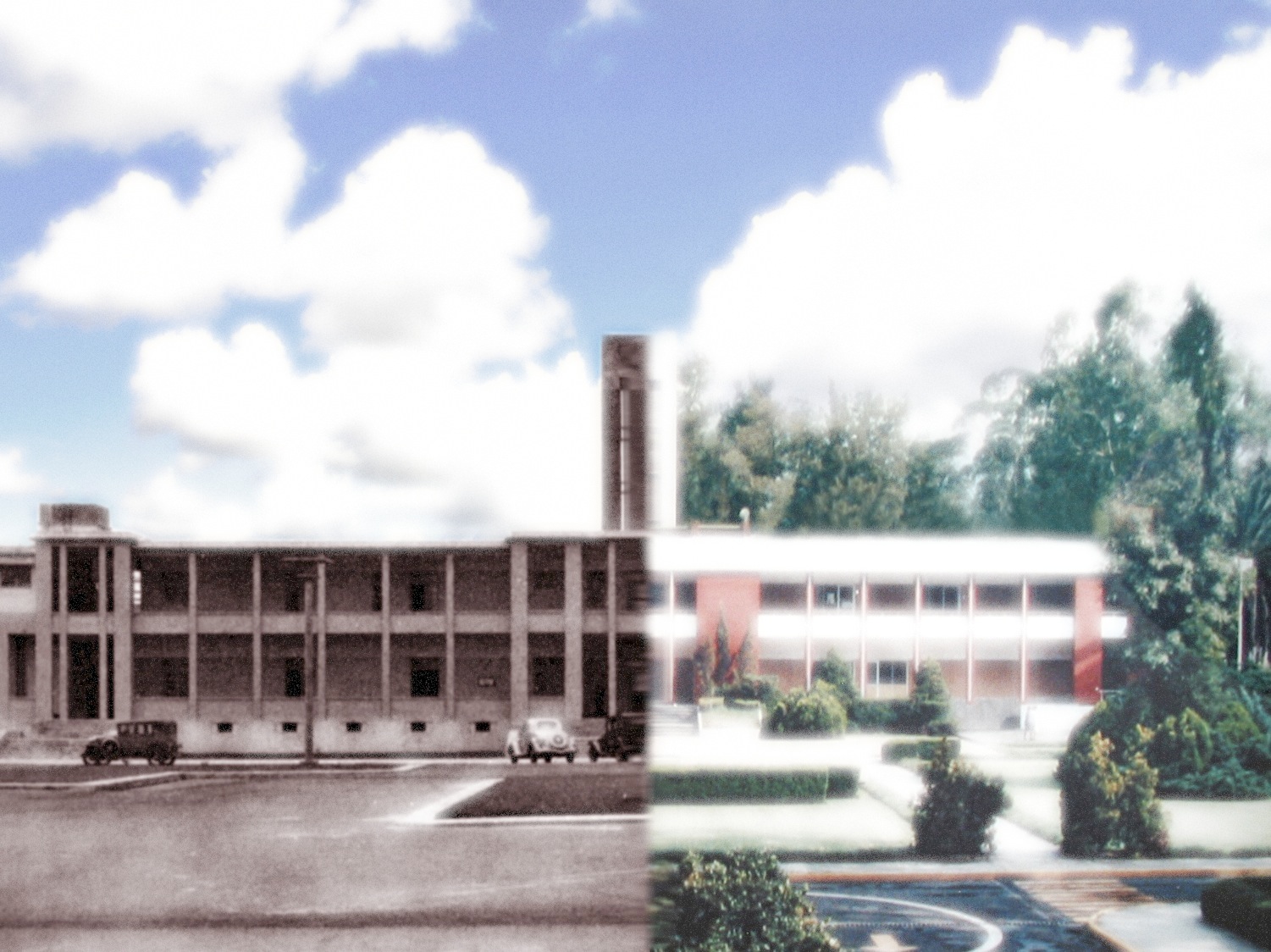 Dr. José Luis Luna Aguilar ( 1977-1980 )  Instituto Nacional de Enfermedades Pulmonares
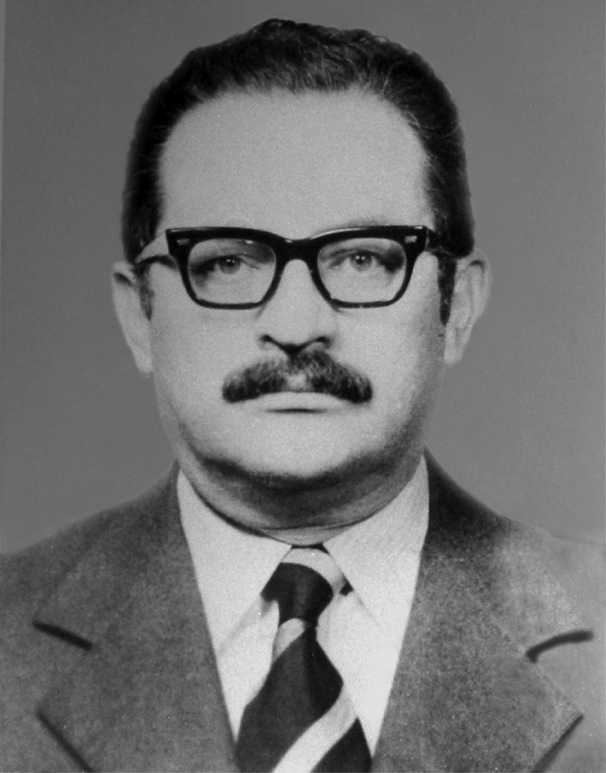 Impulsor del diseño de la Medicina Neumológica

Atención médica por clínicas temáticas.

Unidad de Cuidados Intensivos.
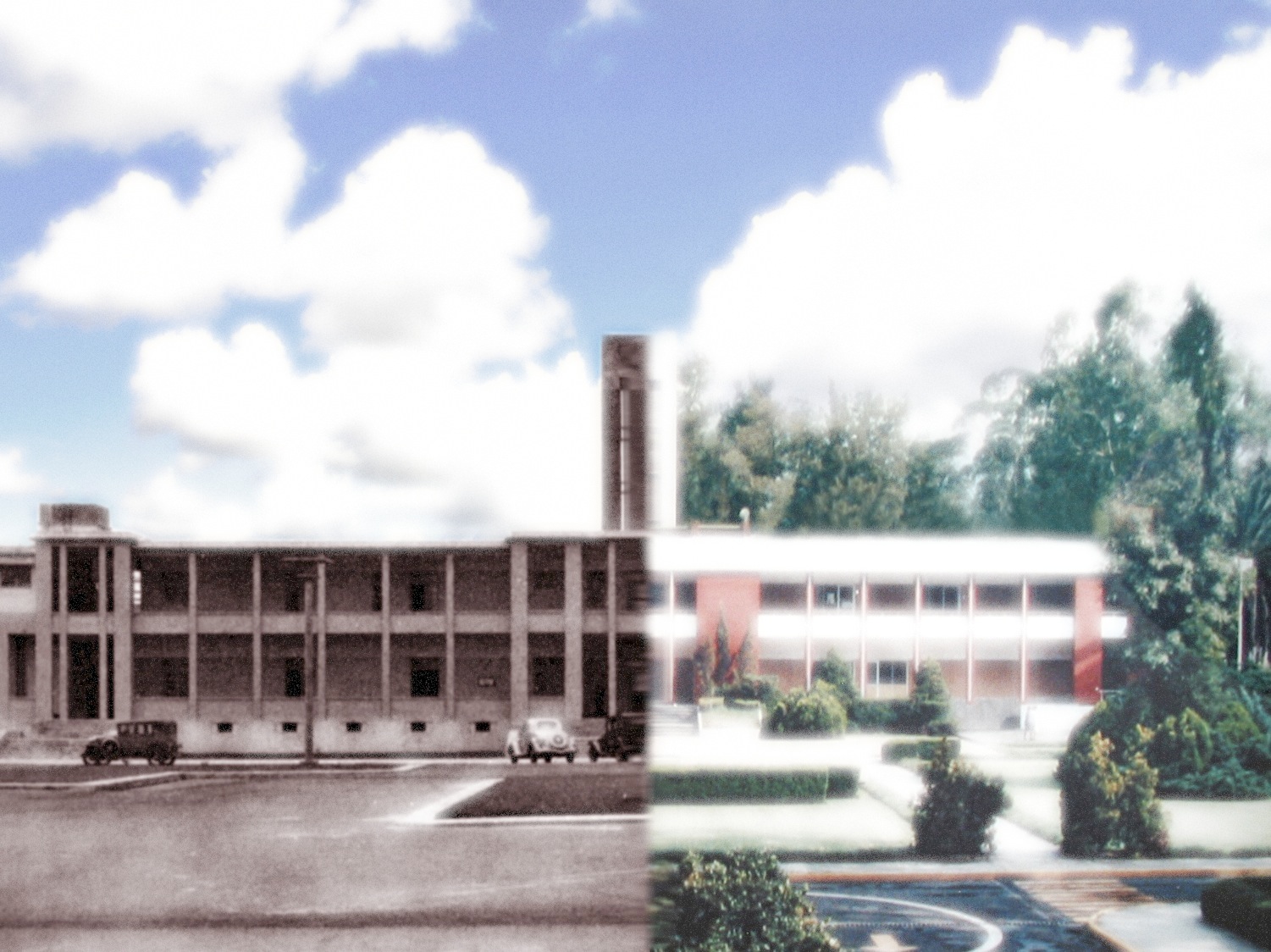 Dr. Horacio Rubio Monteverde ( 1980- 1982 ) Instituto Nacional de Enfermedades Pulmonares( 1982- 1993 ) Instituto Nacional de Enfermedades Respiratorias
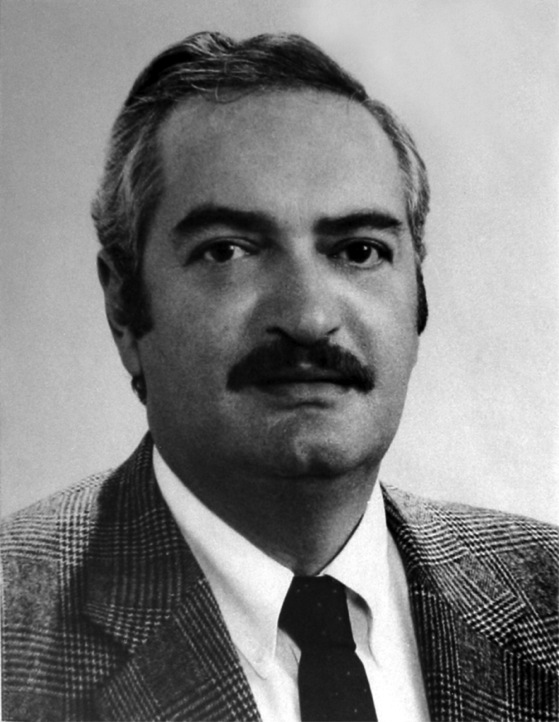 Descentralización del Instituto.
Apertura del servicio y residencia en ORL, Rehabilitación y Tabaquismo.
Programa de trasplante pulmonar.
Convenios con diversas instituciones.
Crecimiento institucional.
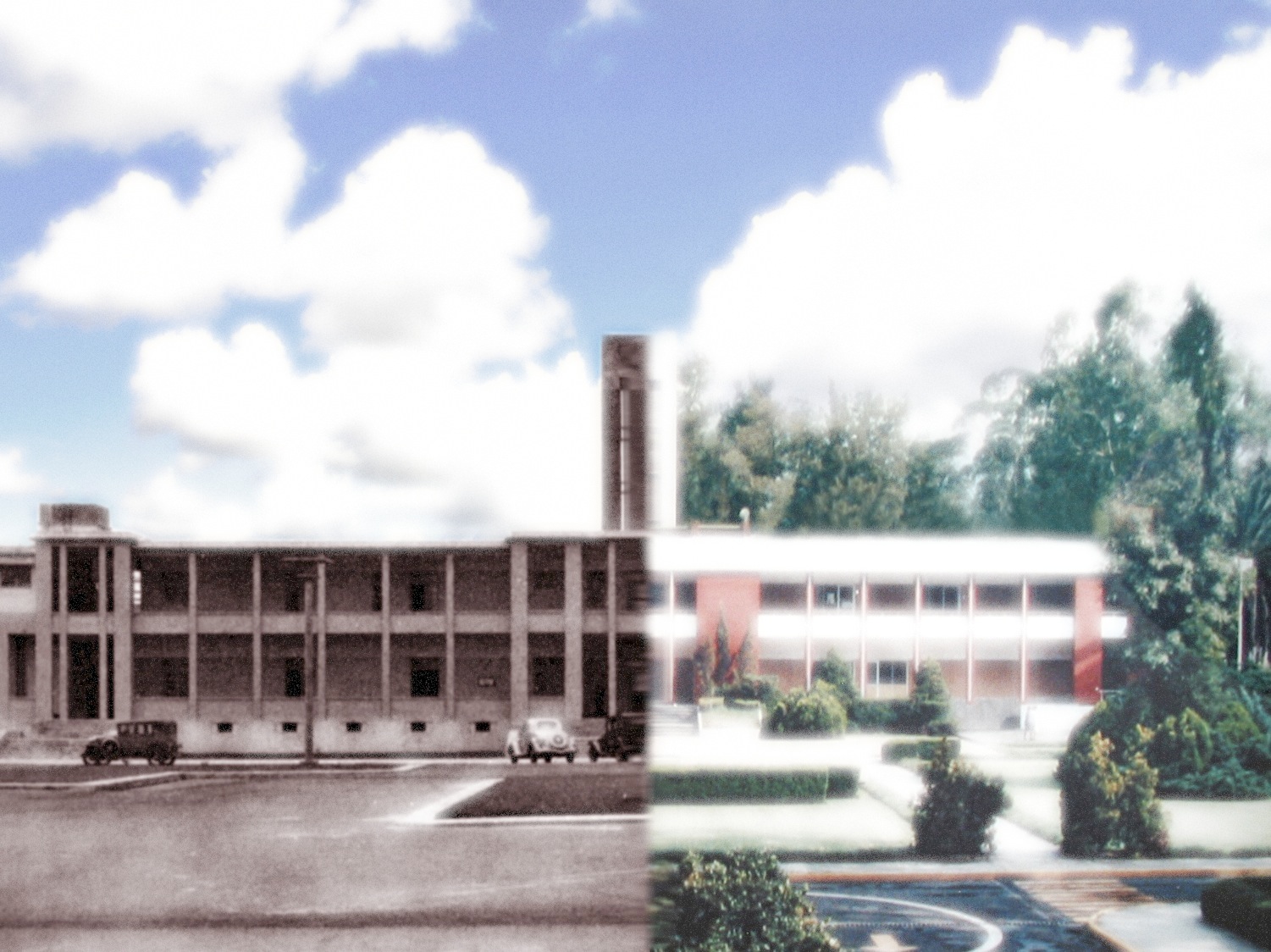 Dr. Jaime Villalba Caloca ( 1993-2003 ) Instituto Nacional de Enfermedades Respiratorias
Fortalecimiento y apertura de especialidades.
Fortalecimiento de la investigación.
Promoción de médicos en el extranjero en Canadá, EUA y Europa.
Construcción.
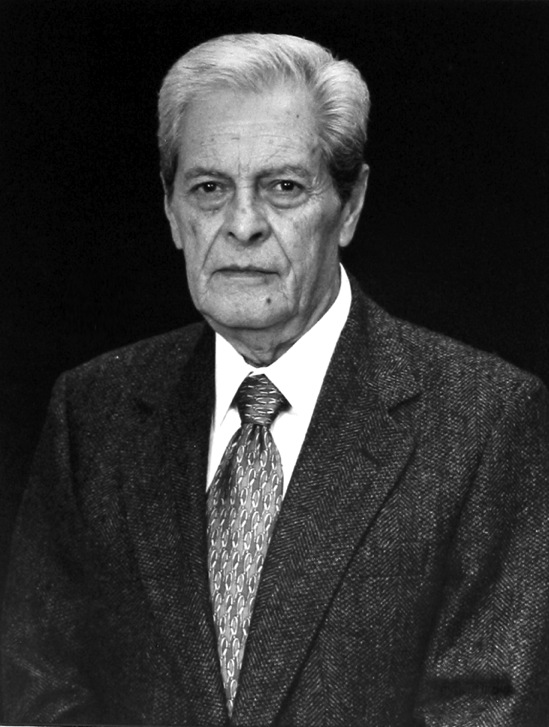 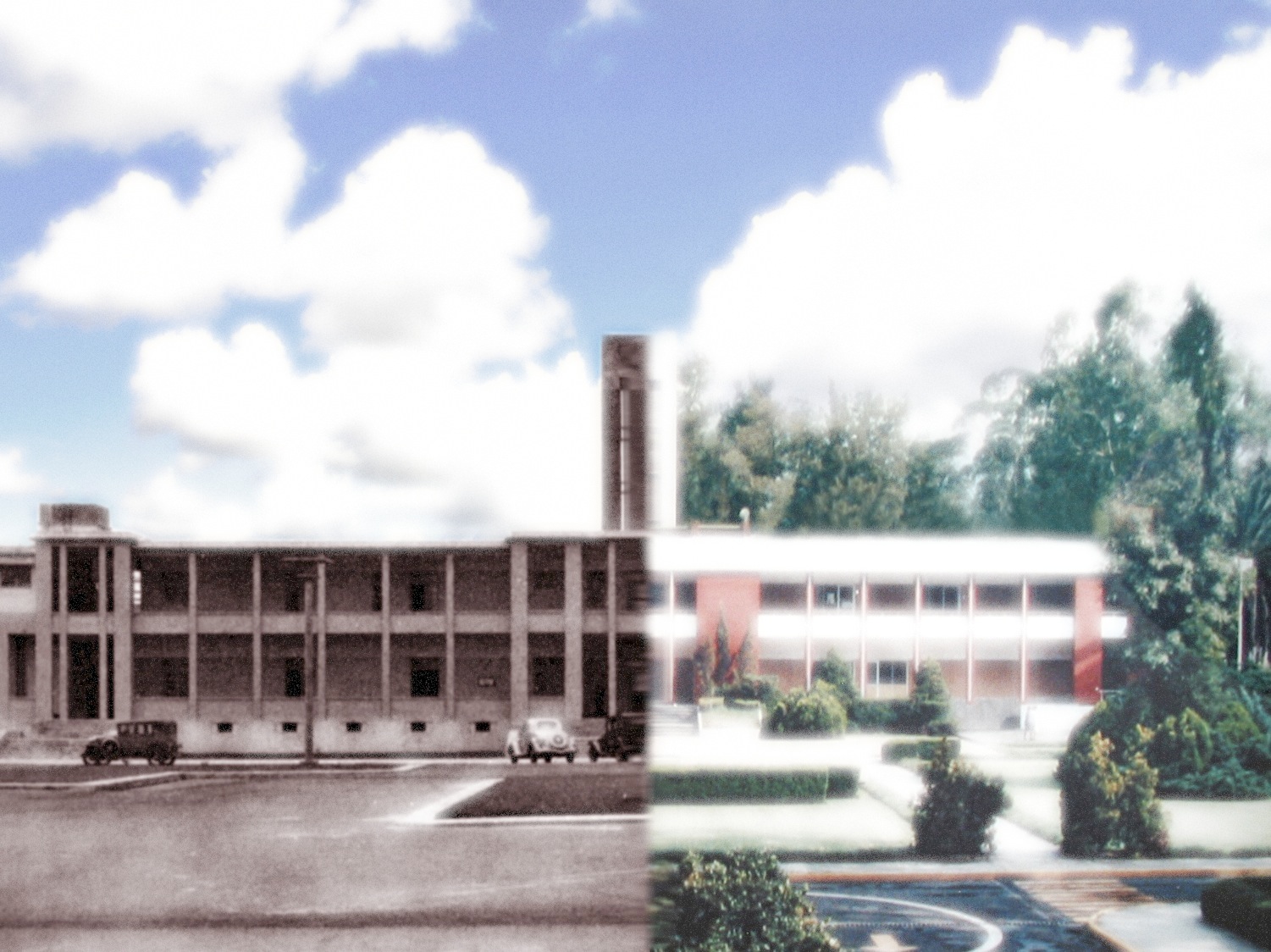 Dr. Fernando Cano Valle  ( 2003- 2008 ) Instituto Nacional de Enfermedades Respiratorias Ismael Cosío Villegas
Apertura de cursos de alta especialidad.

Escuelas de Enfermería y Terapia Respiratoria.

Adecuación y Construcción de áreas.
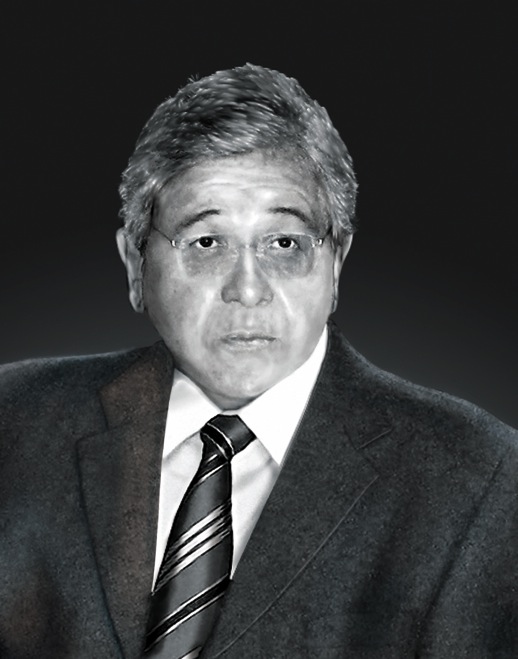 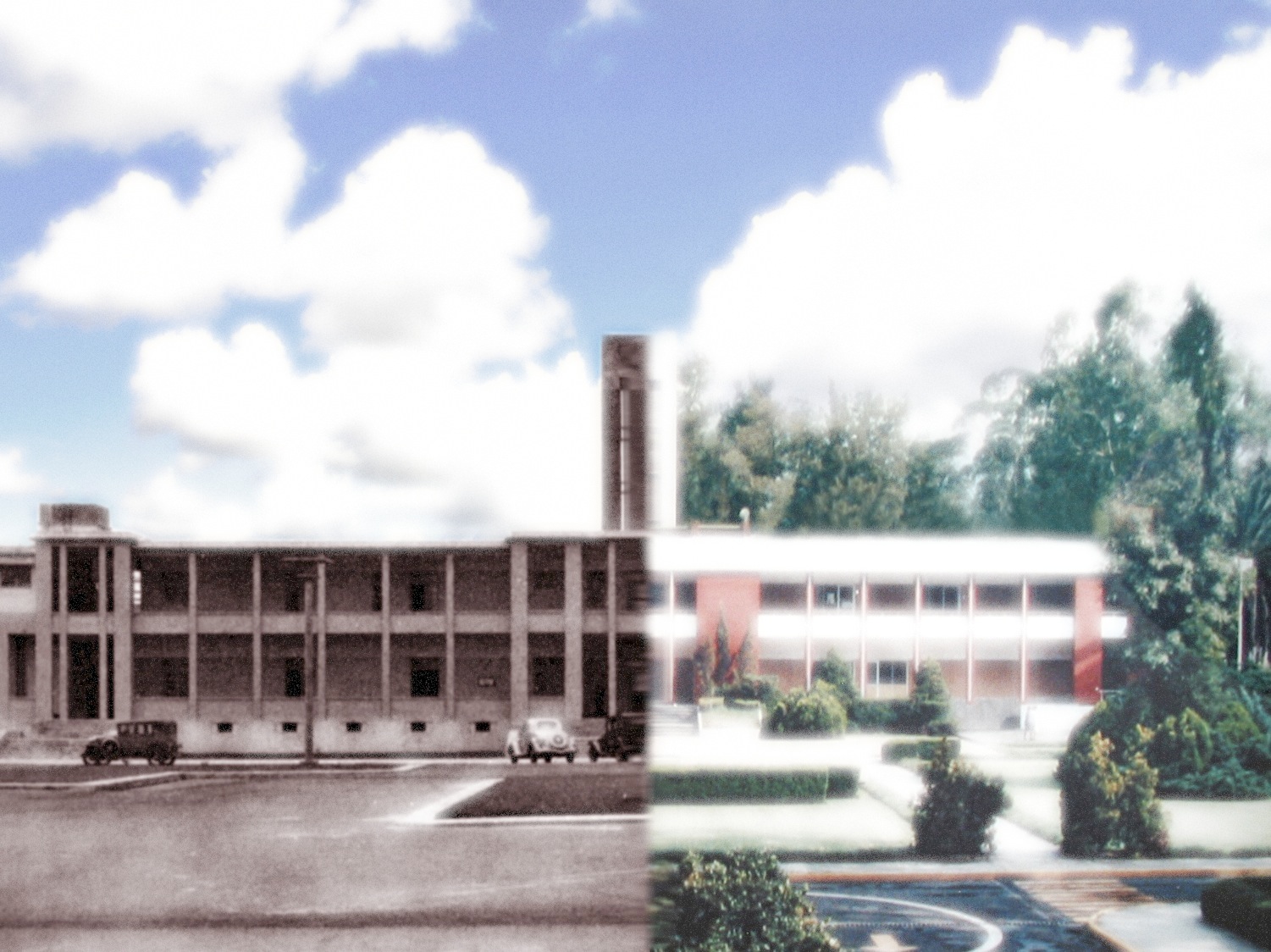 Dr. José Rogelio  Pérez Padilla  (2008-2013)  Instituto Nacional de Enfermedades Respiratorias Ismael Cosío Villegas
Liderazgo institucional:
	Influenza.
Desarrollo de la investigación clínica y básica.
Profesionalización docente.
Interacción con instituciones educativas y de salud.
Impulso de la Neumología.
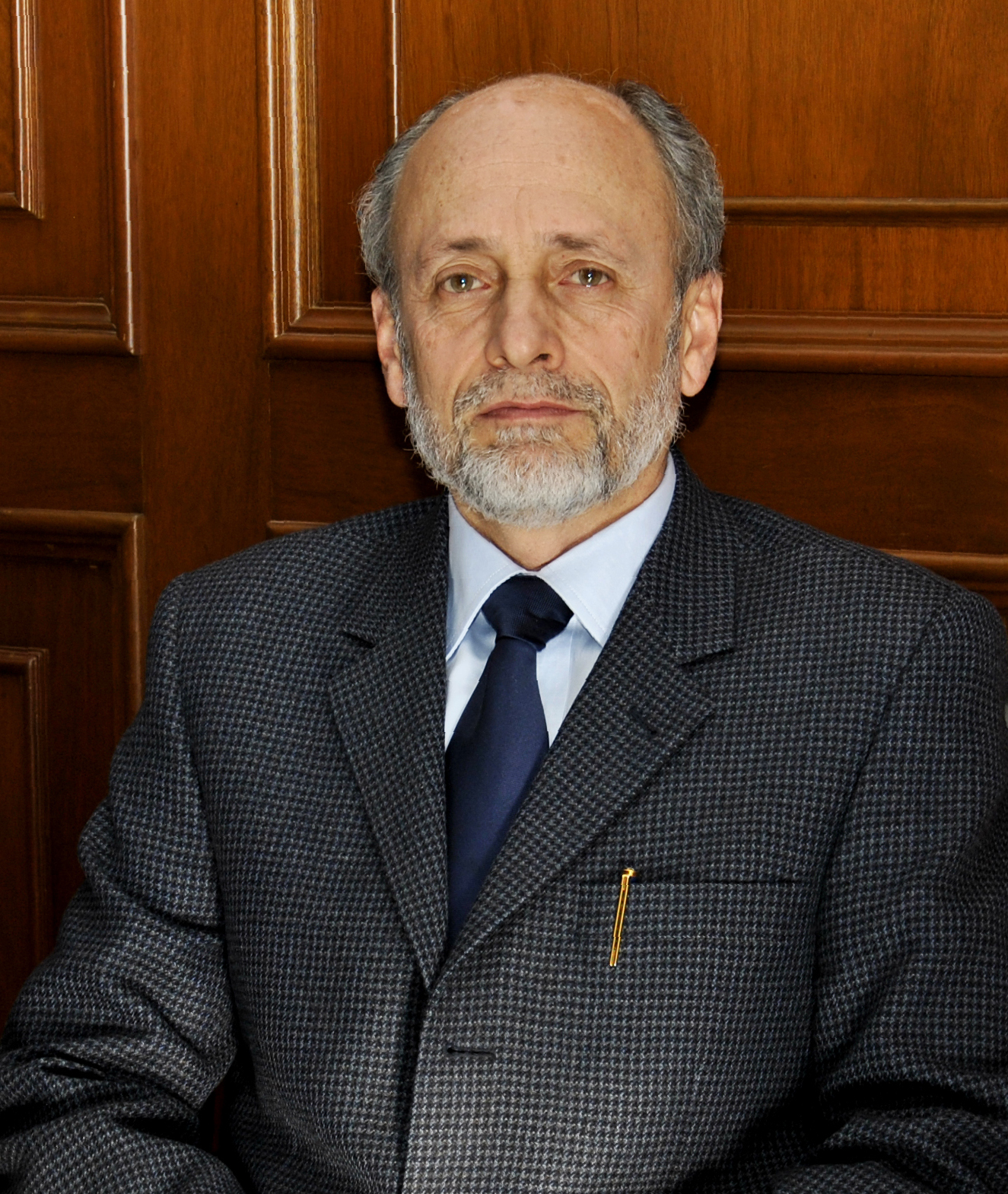 INER - UNAM
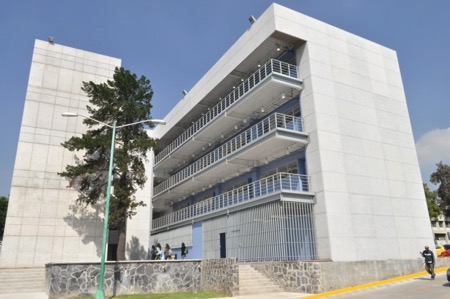 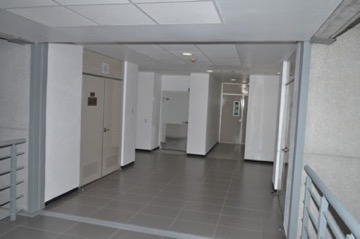 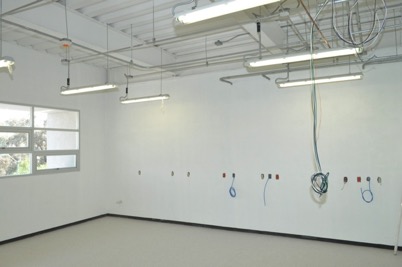 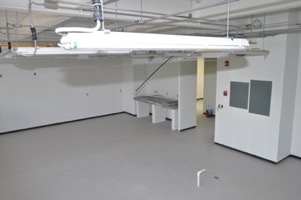 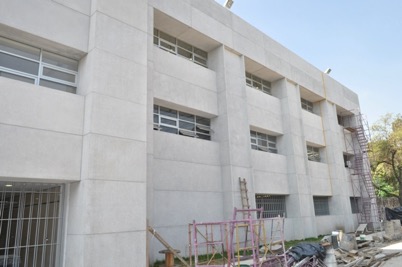 PROYECTOS DE INVESTIGACIÓN CON CENTROS EXTRANJEROS(Tb, Influenza, Fibrosis Pulmonar, Tabaco, Inmunología).
Facultad de Medicina, Universidad de Ginebra, Suiza.

Université d´Orléans, Francia. 

George Washington University, USA (NIH).

Case Western Reserve University, USA.

Simon Fraser University, Vancouver, Canada.

Washington University in St. Louis, USA (NIH).

Harvard Medical School, USA.

University of South of California, USA.
Stanford University, USA.
 
Chicago University, USA.

Hospital de Bellvitge en Barcelona, Es.

Pittsburgh University, USA.

Kansas University Medical Center, USA.

Reutgers University, USA (NIH)

London College, RU (Comunidad Europea).

Organización Mundial de la Salud.
CONTRIBUCIONES DE INVESTIGACIÓN EN EL INER A 10 AÑOS DE LA PANDEMIA DE INFLUENZA
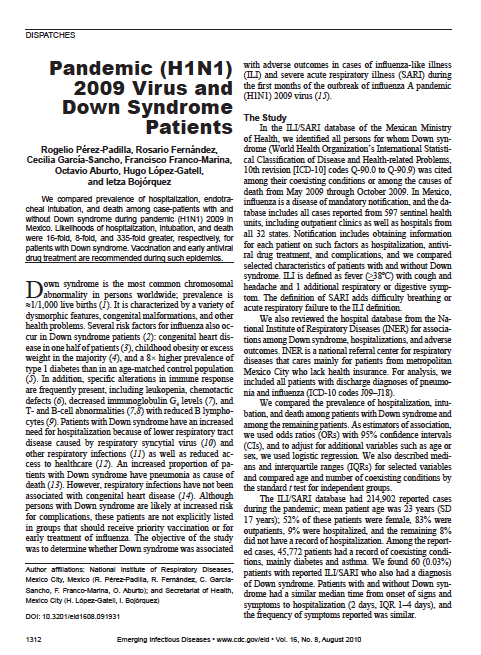 80 artículos en revistas indexadas
10 artículos en revistas no indexadas
5 Capítulos de Libro/Libros
Premios y distinciones CCINSHAE
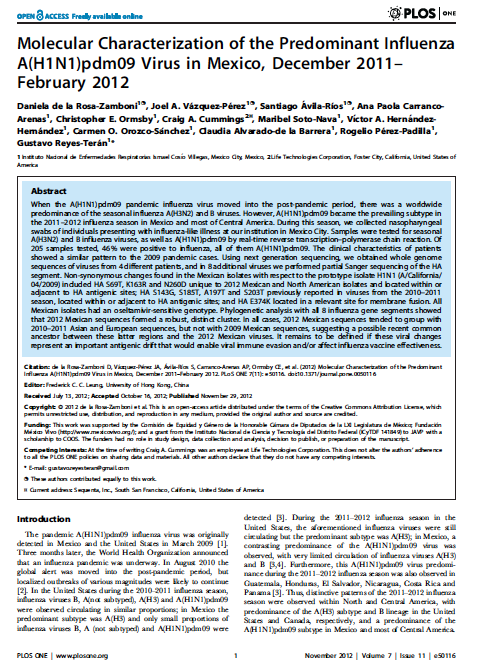 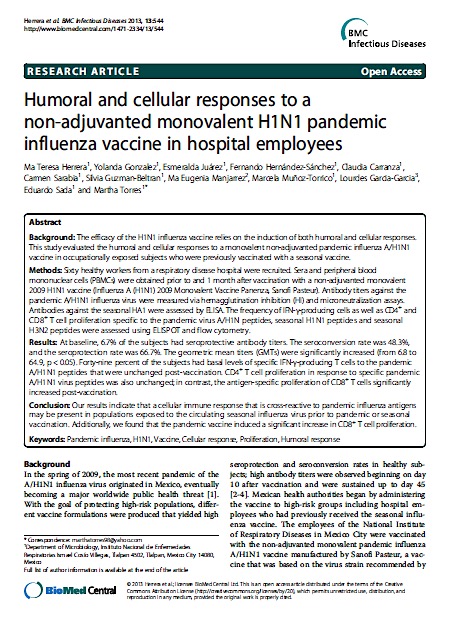 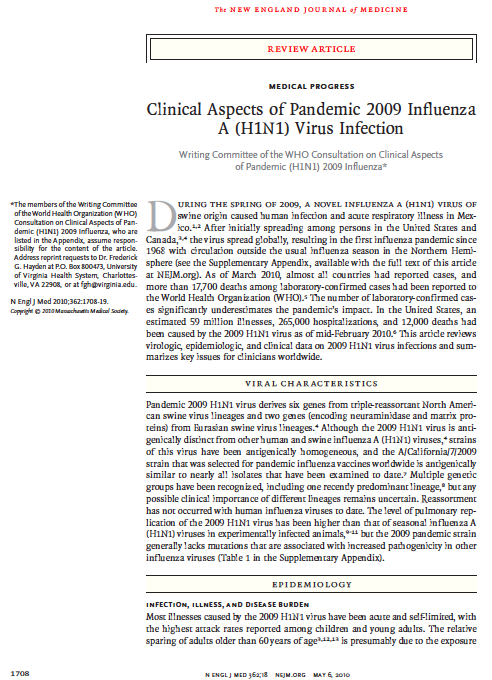 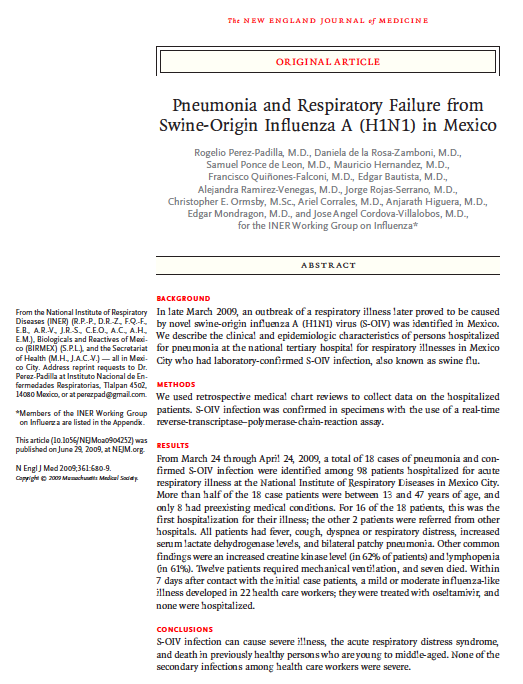 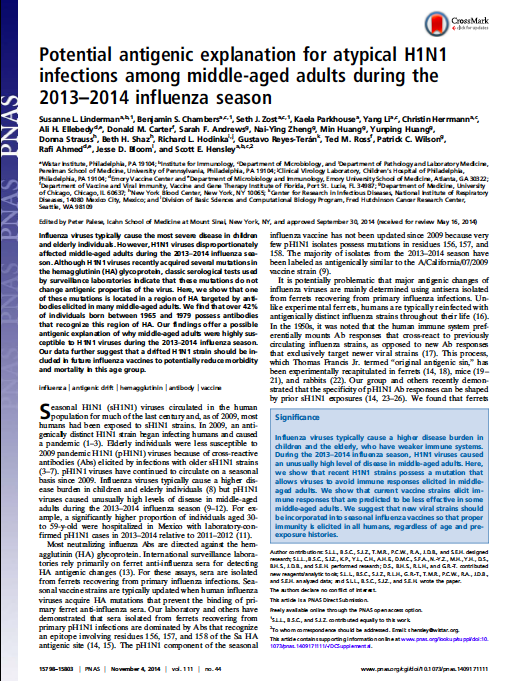 PROYECTOS CON IMPACTO CLÍNICO Y SOCIAL
TOXICIDAD DE LA CENIZA VOLCÁNICA DEL POPOCATÉPETL
Objetivo: Evaluar la composición de la ceniza emanada de la constante erupción del Popocatépetl, su citotoxicidad, la respuesta enzimática antioxidante y los niveles de SPA y SPD en líneas celulares epiteliales humanas A549.
Principales hallazgos: La ceniza volcánica del Popocatépetl tiene la capacidad de reducir la viabilidad celular, aumentar vesículas con pH ácido, alterando la expresión de proteínas del surfactante y activando enzimas antioxidantes lo cual podría ser el resultado del alto contenido de fluoruros y silicio.
Este efecto negativo de la ceniza volcánica podría estar determinando un incremento de enfermedades respiratorias diversas como cáncer, infecciones recurrentes, así como enfermedades intersticiales de pulmón en pobladores de esa y otras regiones
Especialidades Médicas
Alta Especialidad
Maestría y Doctorado
Cursos
Diplomados
Congresos
Sesiones
LA EDUCACIÓN EN EL INER
Medicina (8 IES)
Licenciatura en Enfermería
Técnico Superior Universitario en Terapia Respiratoria
Servicio Social
Prácticas profesionales
EL INER EN EL PRIMERO Y SEGUNDO NIVEL DE ATENCIÓN
PROGRAMA DE ATENCIÓN ESPECÍFICO EN ENFERMEDADES RESPIRATORIAS E INFECCIOSAS (PAE-ERI)
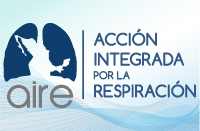 EDICIÓN DE LIBROS
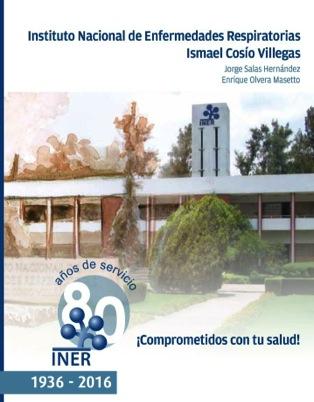 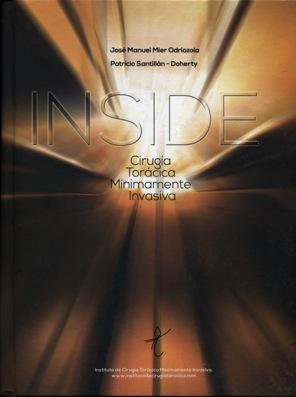 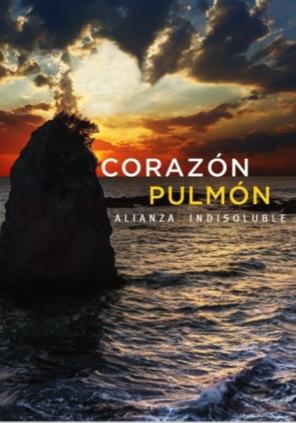 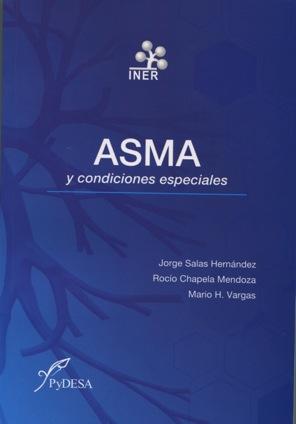 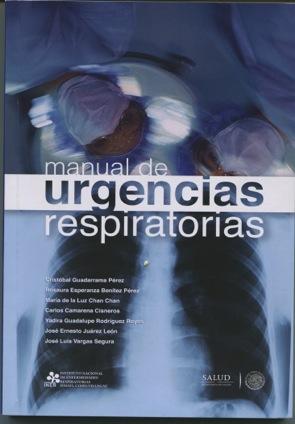 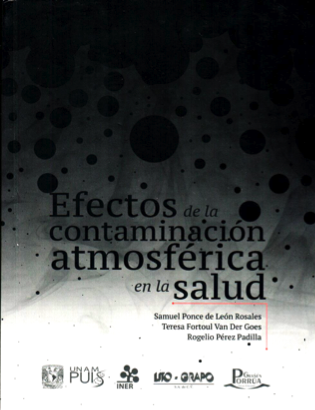 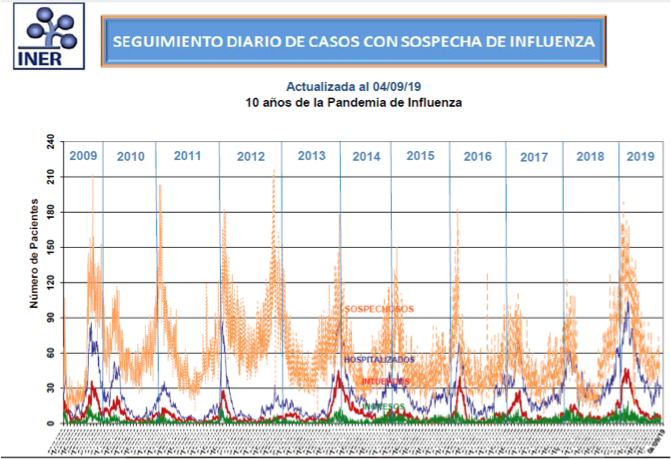 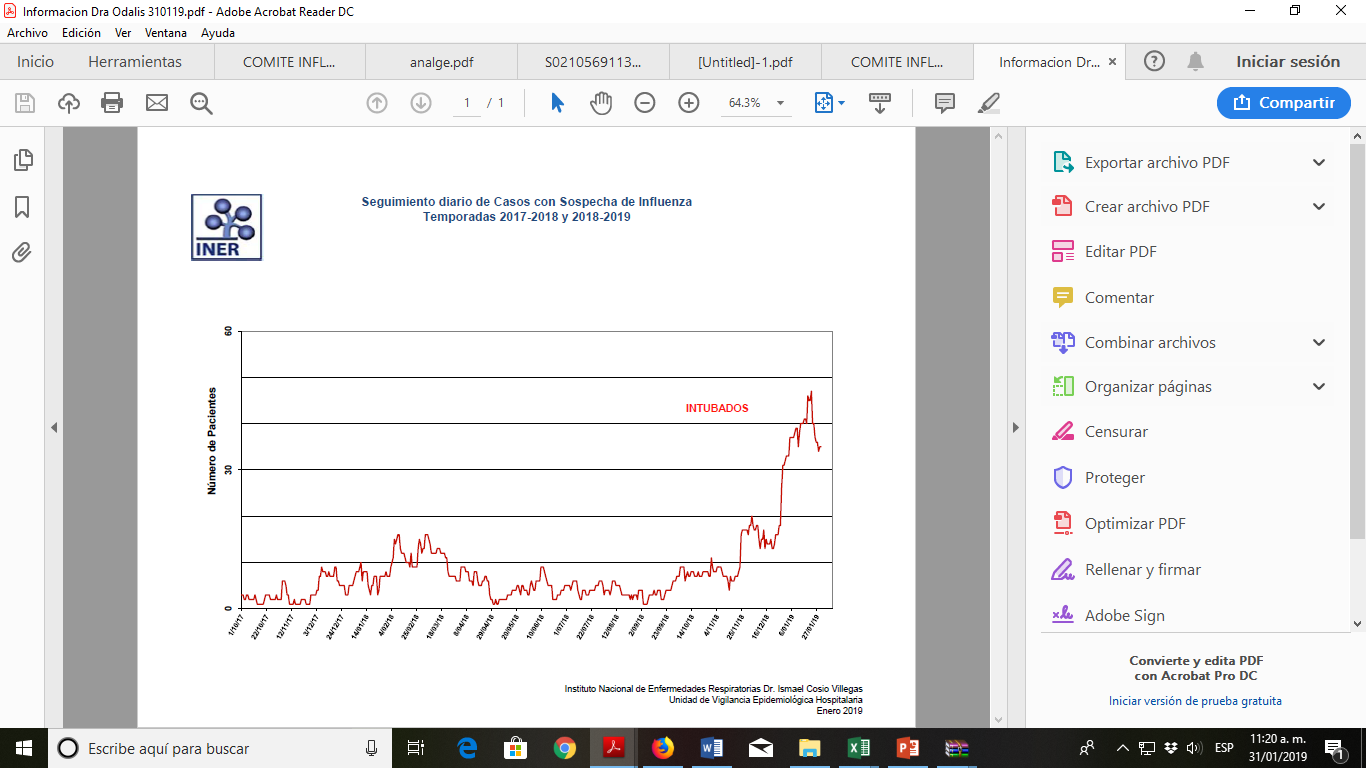 46.5% (134/288)  desde que inició el programa en 1999.
NUEVOS PROCEDIMIENTOS IMPLEMENTADOS
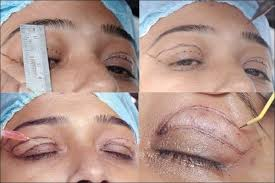 Blefaroplastia
Lipectomía   
Ritidectomía cérvico-facial 
Mentoplastía (implante de mentón)  
Rinoseptoplastía estética 
Frontoplastía 
Liposucción cervical
Plicatura SMAS 
Otoplastía
Estudios neurofisiológicos bajo anestesia a niños candidatos a implante coclear.
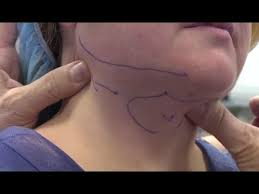 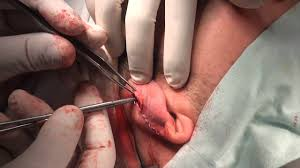 UNIDAD DE DIAGNÓSTICO Y TRATAMIENTO AMBULATORIO
Poligrafías respiratorias y pruebas terapéuticas con CPAP automático.

Capacitación de pacientes o sus familiares para realizar los estudios domiciliarios. 

Reducción de tiempos de espera de varios meses a un máximo de dos semanas. 

Resultados disponibles en 24 horas.
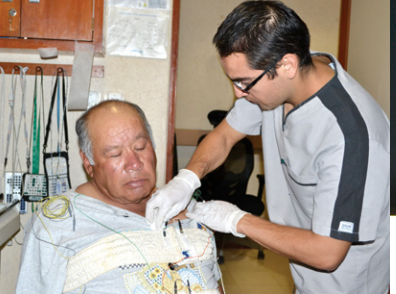 TRASPLANTE PULMONAR
Noviembre 2018.

Hombre de 47 años con fibrosis pulmonar avanzada.

14 horas de trabajo.

Activación de grupo multidisciplinario de trabajo.

Optima coordinacion intra y extrainstitucional.

Uso de ECMO.
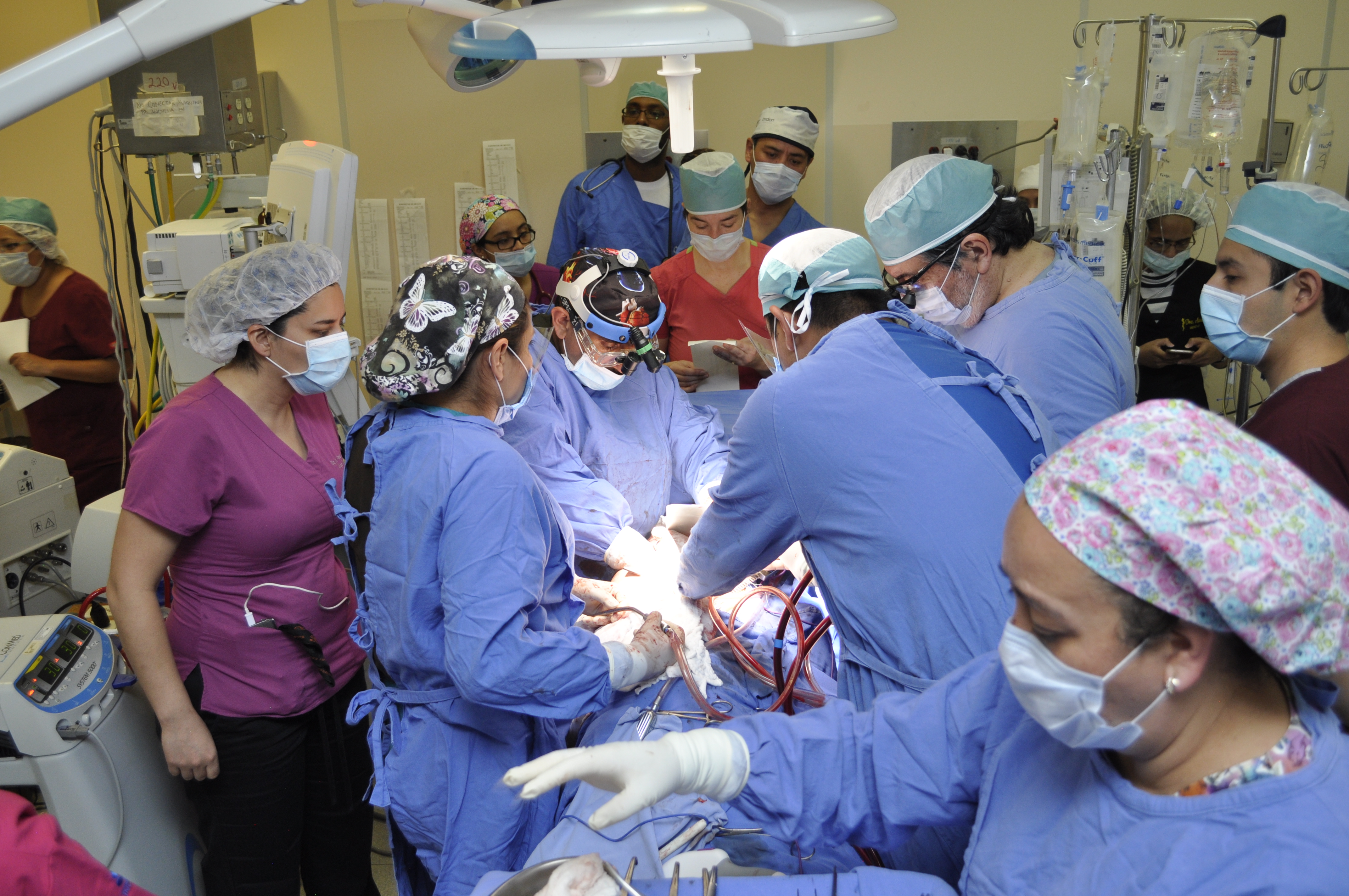 CERTIFICACIÓN EN EL MODELO DE SEGURIDAD DEL PACIENTE DEL CONSEJO DE SALUBRIDAD GENERAL POR CINCO AÑOS CON UNA CALIFICACIÓN DE 9.4.
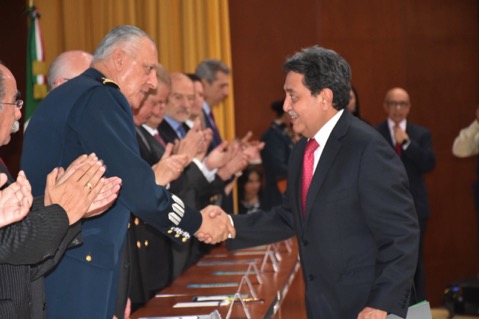 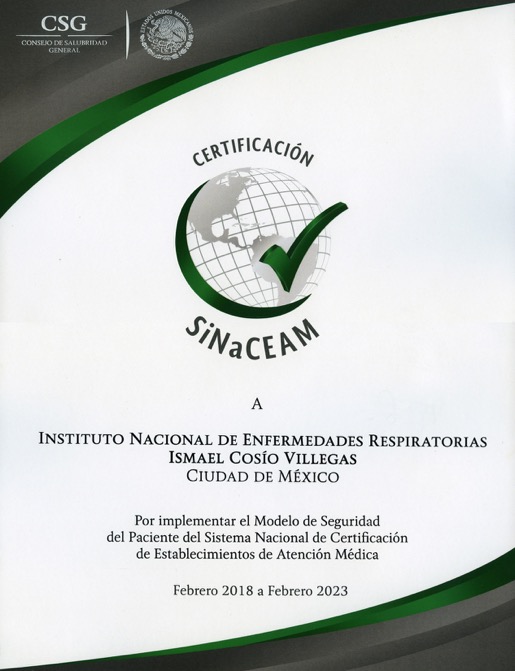 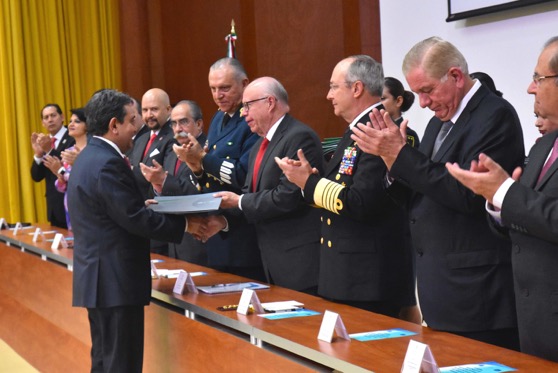 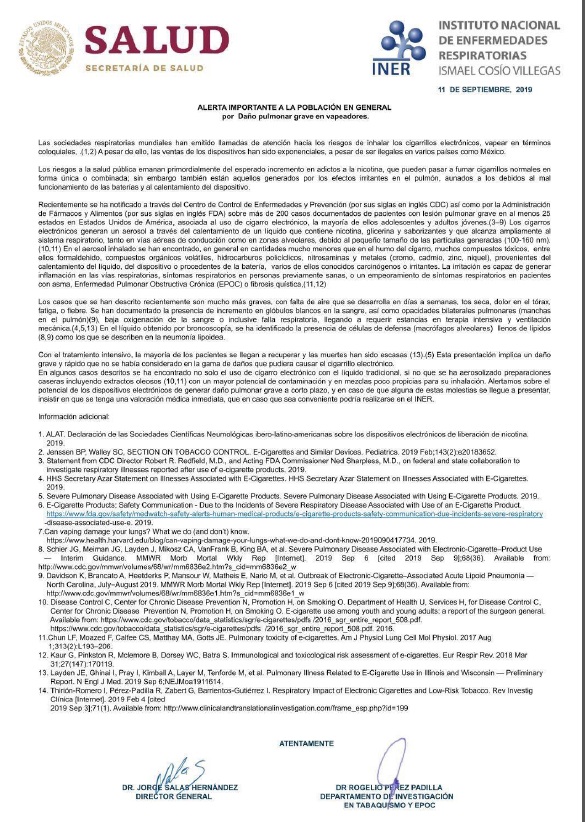 PROGRAMAS 
DE INVESTIGACIÓN
PROGRAMAS DE EDUCACIÓN
PROGRAMAS 
DE 
ATENCIÓN MÉDICA
PROGRAMAS 
DE ADMINISTRACIÓN Y 
PLANEACIÓN
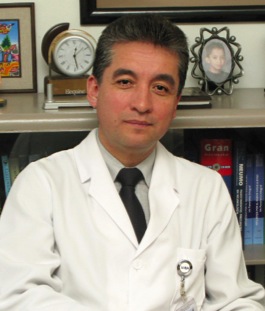 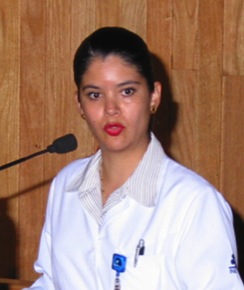 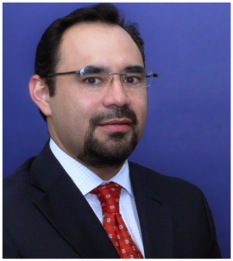 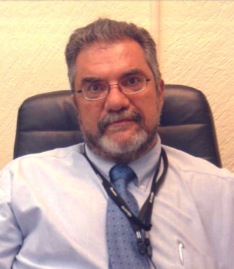 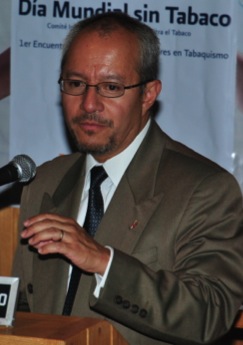 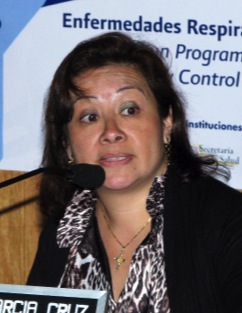 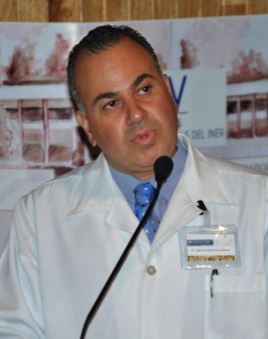 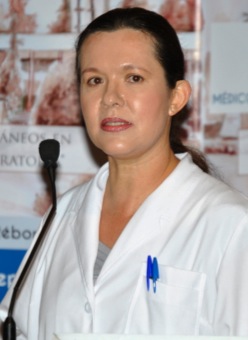 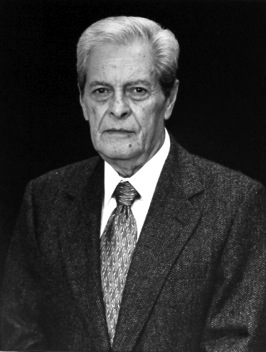 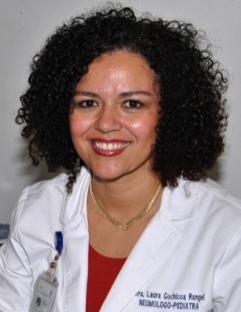 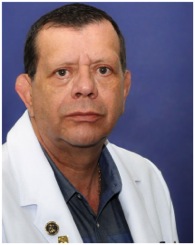 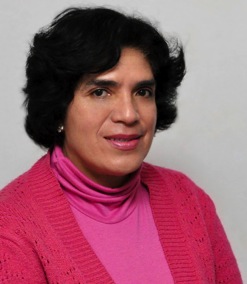 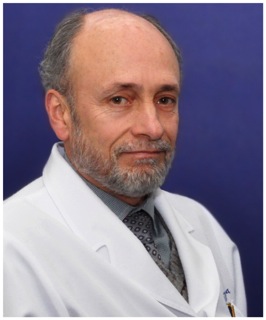 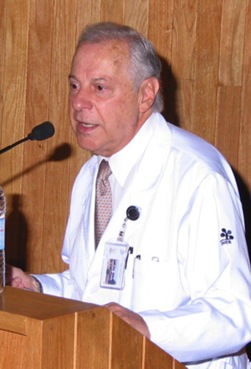 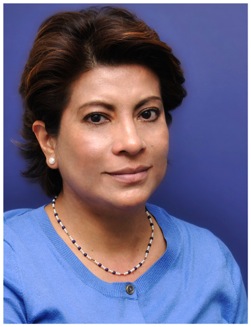 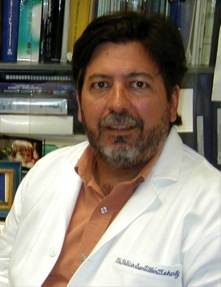 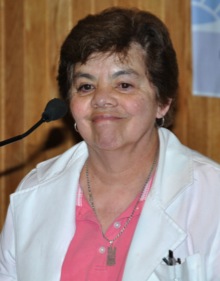 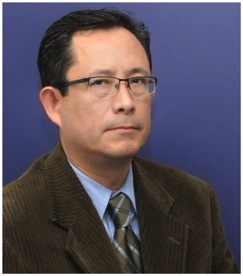 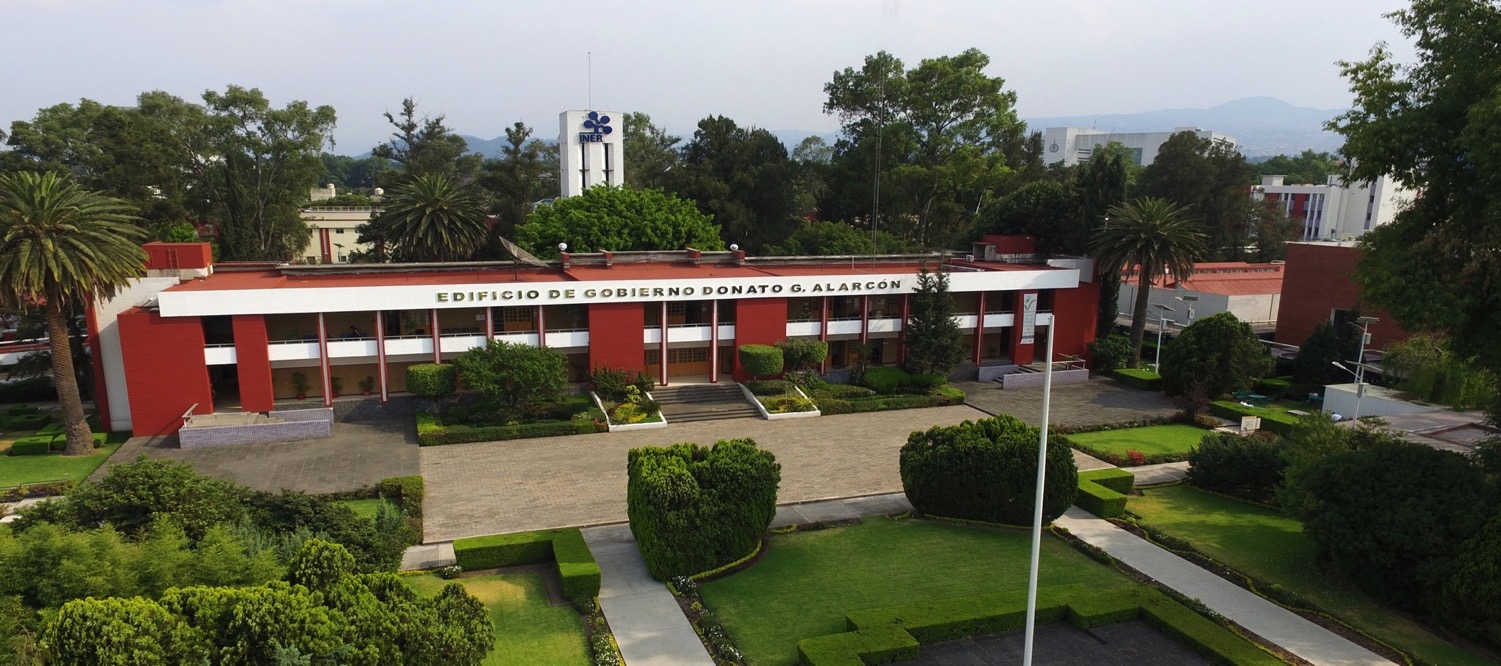 foto iner